Exercise #10
LLVM Register Operation Reviews
Write your name and answer the following on a piece of paper
Write out the corresponding LLVM bitcode program for the following:
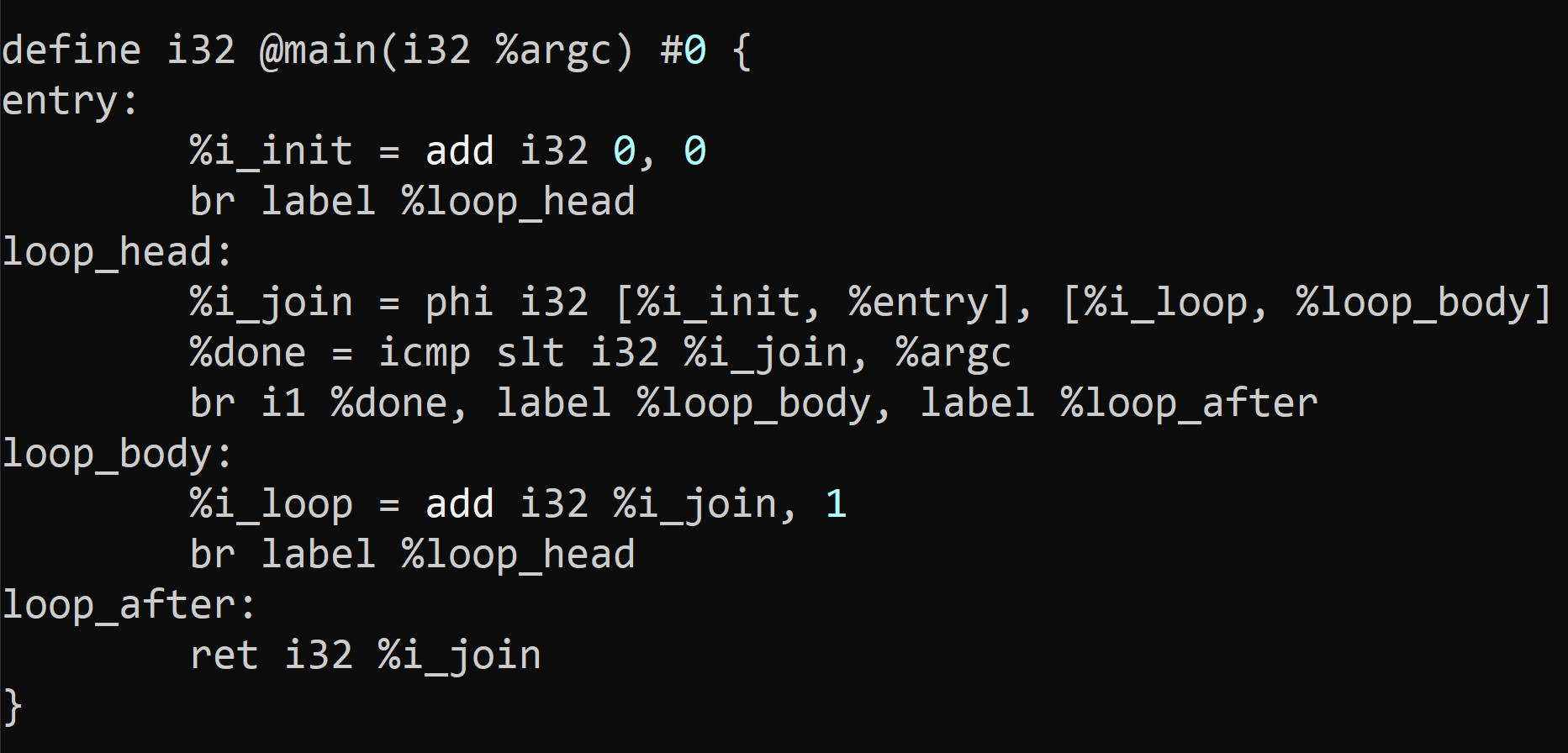 int main(int argc){
  int i = 0;
  while (i < argc){
    i = i + 1;
  }
  return i;}
1
We have to talk about cheating
Administriviaand Announcements
LLVM BITCODE Memory
EECS 677: Software Security Evaluation
Drew Davidson
4
Class Progress
We’re Gearing up to build our own program analyses
We have the theory for dataflow
Working through a good program representation
Last Time: LLVM BitCode & Registers
5
Review: Last Lecture
Low-Level Language
Targets an abstract machine
Uses a system of (infinite) named registers to perform computation
Registers must be in SSA format
Lecture Outline
LLVM Memory
Load/Store
The dreaded GEP
LLVM MEMORY
7
LLVM Bitcode
Encodes the Concepts of Local and Global memory
Local memory: within a function activation
Global memory: static in the data section
Notably absent: heap memory
With infinite registers,
Why have local memory?
Because we might take the address of a local
int main(){  int a;
  int * p;
  p = &a;
}
LLVM MEMORY: Allocation
8
LLVM Bitcode
Allocating Global Memory
@glb1 = global i32 2, align 4
@cnst2 = constant i32 3, align 4
Allocating Local Memory
%reg = alloca i32, align 4
LLVM MEMORY: Load and STORE
9
LLVM Bitcode
Store
store <srcType> <srcOpd>, <dstType> <dstOpd>, align <align>
store    i32        1   ,  i32*     %var1ptr, align   4
Load
<dstOpd> = load <dstType>, <srcType> <srcOpd>, align <align>
%reg   = load    i32,       i32*   %var1ptr, align 4
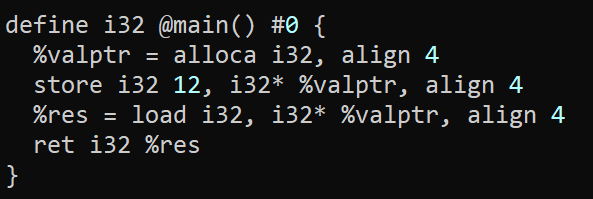 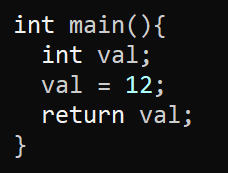 LLVM MEMORY: Global Memory Example
10
LLVM Bitcode
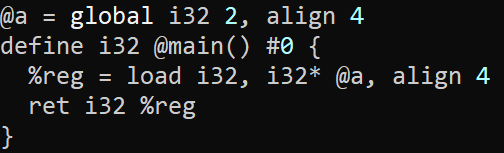 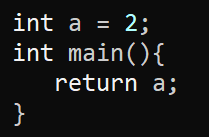 LLVM MEMORY: LoOK, NO SSA!
11
LLVM Bitcode
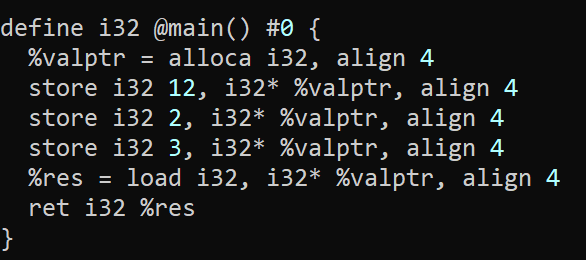 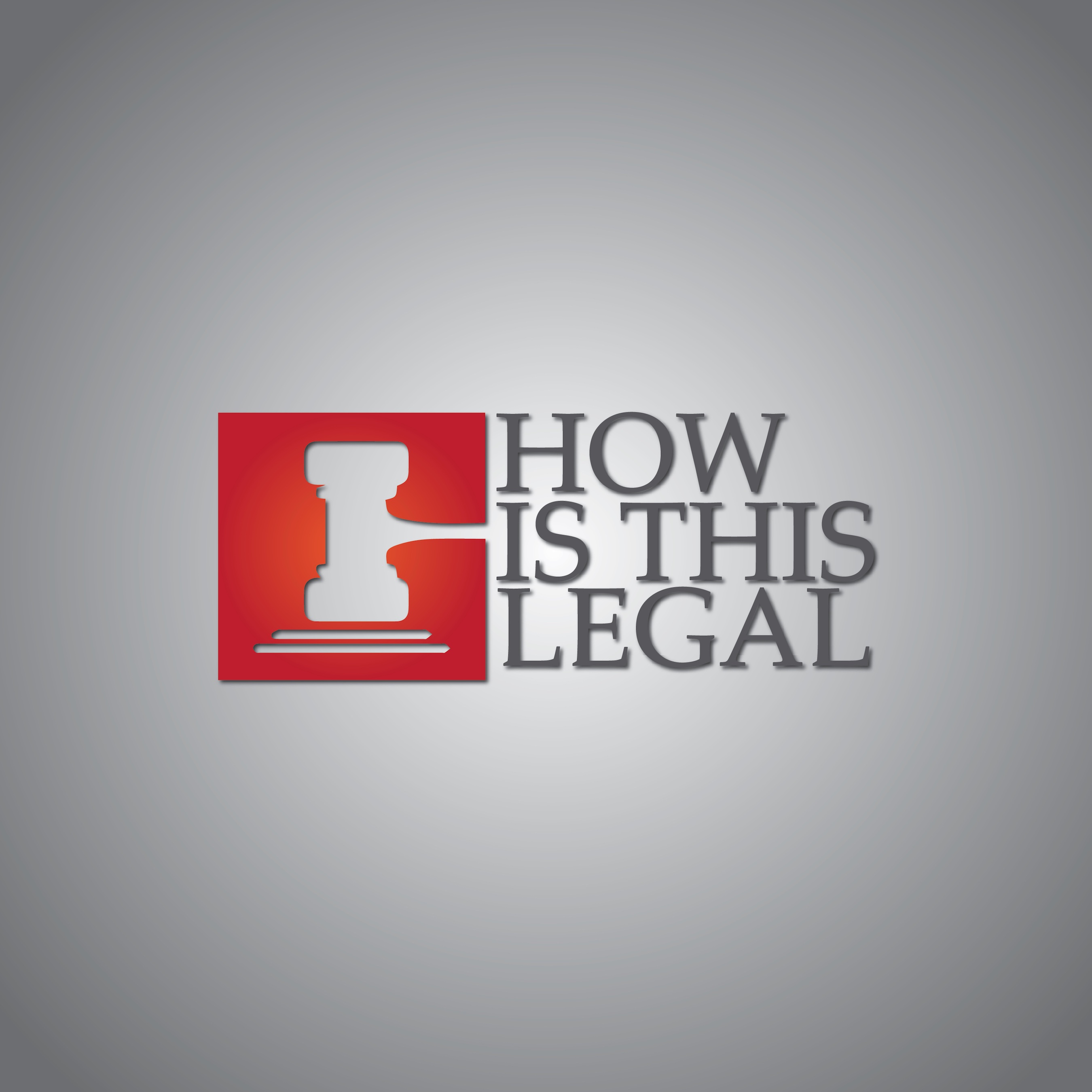 The VALUE OF the register doesn’t change
The VALUE AT the register is what changes!
LLVM MEMORY: LoOK, NO SSA!
12
LLVM Bitcode
%valptr:
0x4080
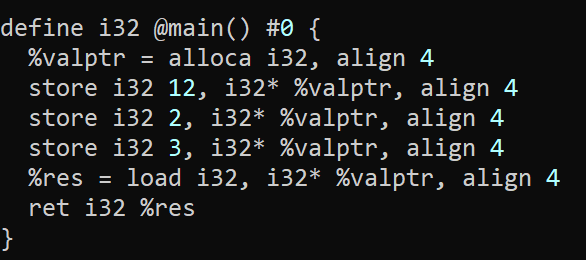 Address 
0x4080
Address 
0x4081
Address 
0x4080
Address 
0x4081
00
00
00
34
LLVM MEMORY: Aggregate Types
13
LLVM Bitcode
Recall that bitcode is a Typed language
Declare an aggregate type (think struct)
Allocate an array
%Point = type { i32, i32 }
%arrayptr = alloca [8 x i32], align 16
Allocate an aggregate type
%ptr = alloca %Point, align 4
LLVM MEMORY: Accessing Aggregate memory
14
LLVM Bitcode
At this point, we need to discuss how to read an array index or Field
There is a powerful, but somewhat complicated instruction to do it, called getelementptr (GEP)
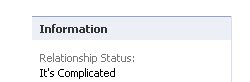 GEP never actually reads memory, it just computes what the offset from a base location would be
Lecture Outline
LLVM Memory
Load/Store
The dreaded GEP
GetElementPtr
16
LLVM Bitcode
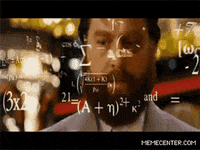 Here is the Basic format of a GEP
<result> = getelementptr <ty>, ptr <ptrval>{, [inrange] <ty> <idx>}*
Here is a snippet of the documentation of the syntax:
The first argument is always a type used as the basis for the calculations. The second argument is always a pointer or a vector of pointers, and is the base address to start from. The remaining arguments are indices that indicate which of the elements of the aggregate object are indexed. The interpretation of each index is dependent on the type being indexed into. The first index always indexes the pointer value given as the second argument, the second index indexes a value of the type pointed to (not necessarily the value directly pointed to, since the first index can be non-zero), etc. The first type indexed into must be a pointer value, subsequent types can be arrays, vectors, and structs. Note that subsequent types being indexed into can never be pointers, since that would require loading the pointer before continuing calculation.
GetElementPtr
17
LLVM Bitcode
Let me (maybe?) Simplify this a bit with a constrained version of GEP
<result> = getelementptr <tyres>, <tysrcobj> <srcobj>, <ptrtype> <siblingidx>, [<ptrtype> <fieldidx>]+
Here is my explanation of this version of GEP:
Get a pointer of type <tyres> by…
- starting from the base address srcobj
- jumping over siblingidx siblings
- jumping over fieldidx children
GetElementPtr: Pictorially
18
LLVM Bitcode
Can be helpful to walk through memory as a tree
%t1 = type { A, B, C }
ptr_n1
%t2 = type [ 2 x %t1 ]
@ptr_n1 = global %t2 [ { a0, b0, c0 }, { a1, b1, c1} ]
n1
getelementptr %t2* ptr_n1, i64 0, i64 0
ptr_n2 =
n2
n3
getelementptr %t2* ptr_n2, i64 1, i64 1
ptr_b1 =
a0
b0
c0
a1
b1
c1
Wrap-up
20
Next Time
A couple more bitcode features

Describe the first project